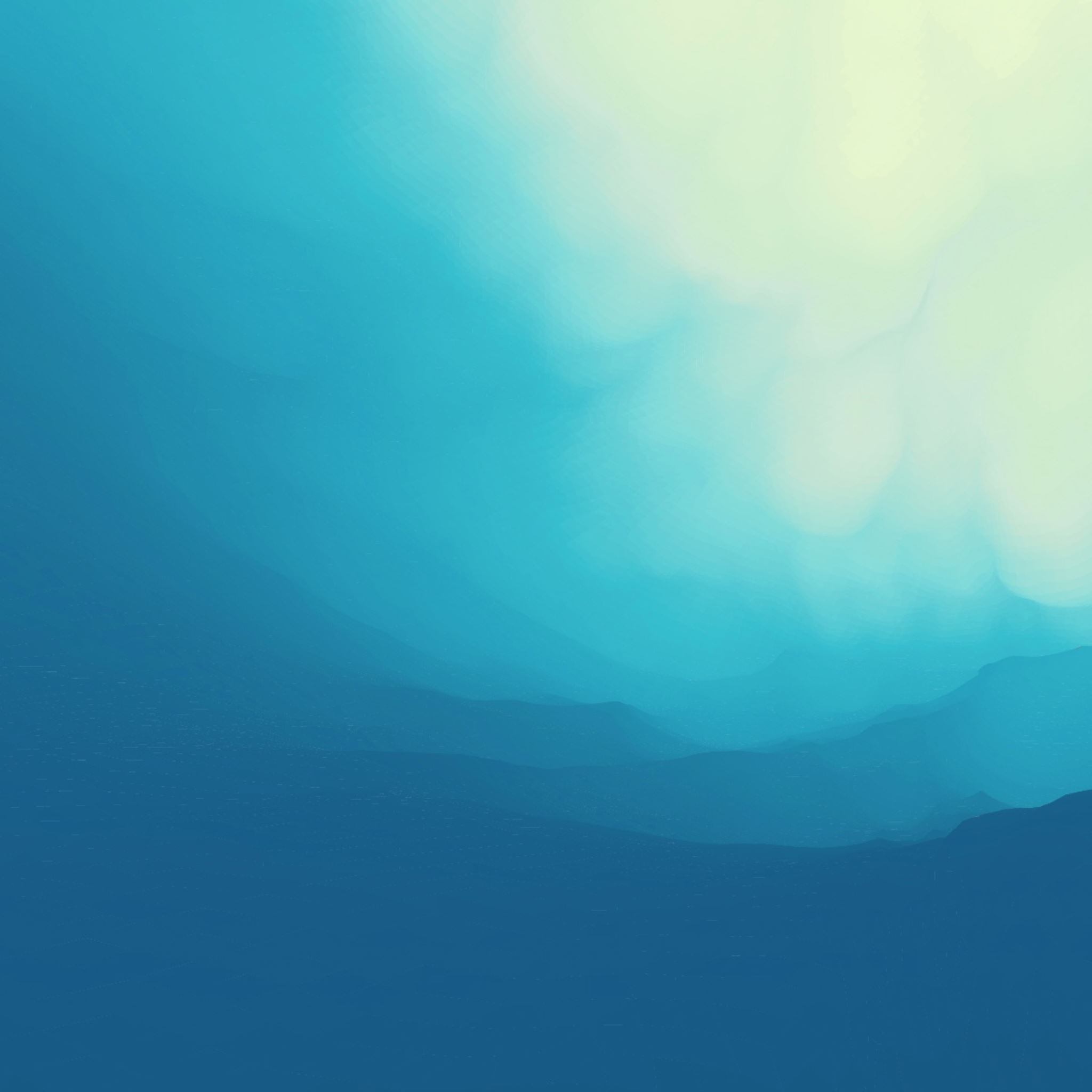 Future (to be going to)
To talk about future plans and arrangements
P. 165 & 173
The rule ->
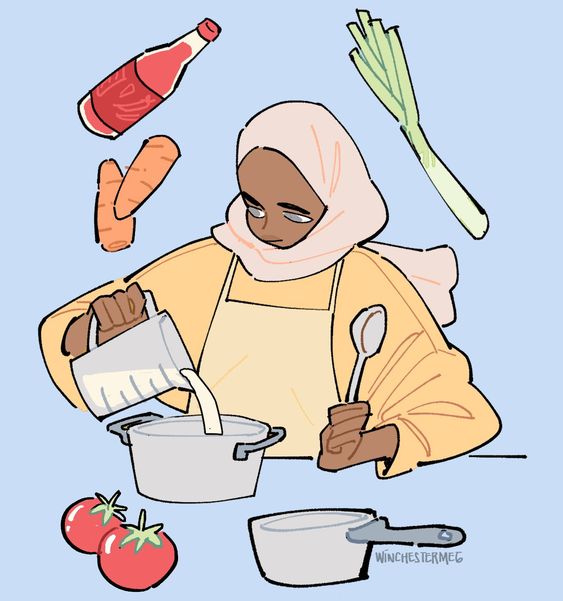 To be + going to + infinitive verb
To be -> am, is and are.
Not
going to
I -> AM
You -> ARE
He -> IS
She -> IS
It -> IS
We -> ARE
They -> ARE
play tennis with my friends.
watch a movie with Chris.
cook pizza for dinner.
help the old lady.
What NOT to do ->
I am going to be watching a movie with a friend. -> FOUT
I am going to watch a movie with a friend -> GOED
*Uitleg 
Regel is -> To be + going to + infinitive 
EN NIET -> To be + going to + be+ing
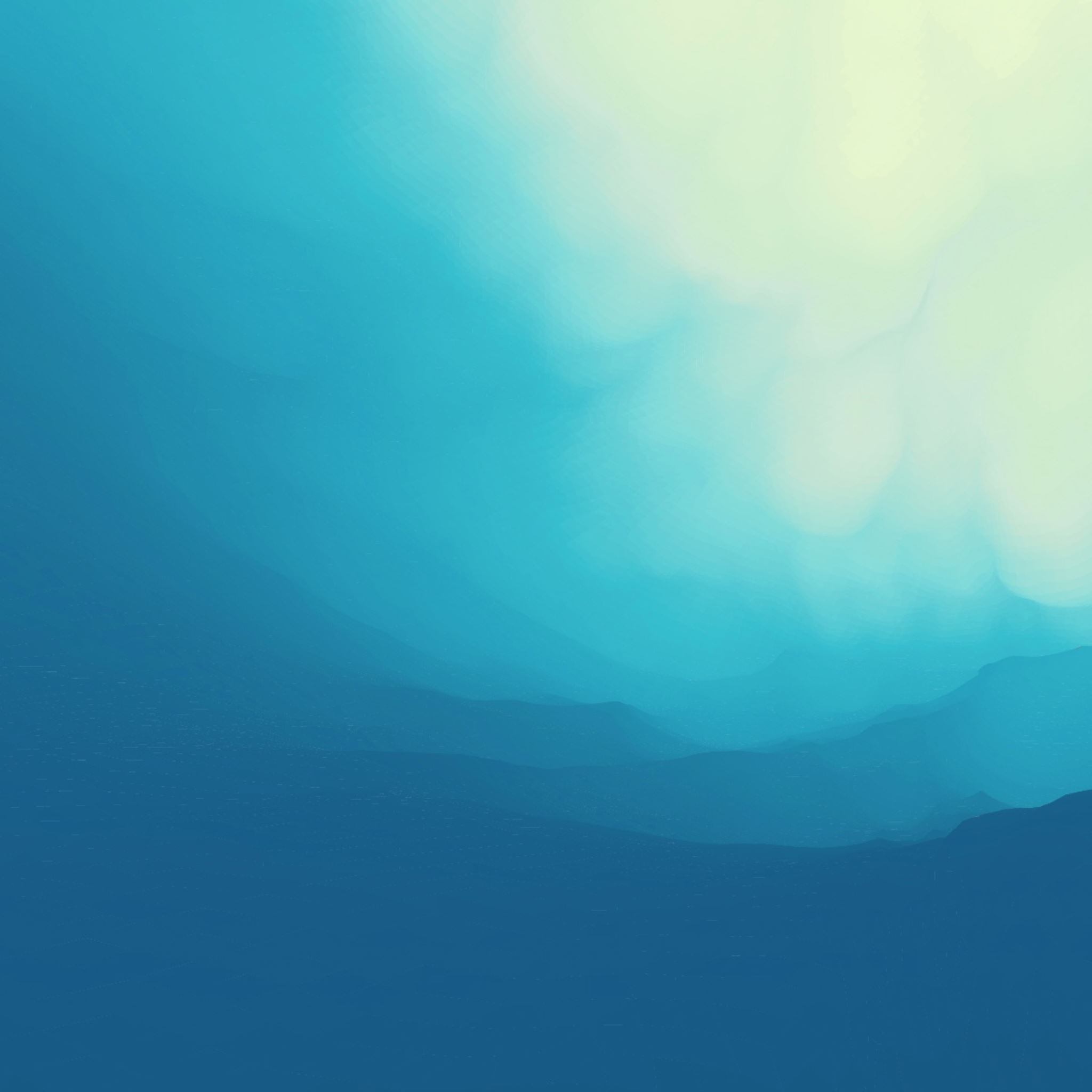 Demonstrative pronoun
To talk about specific things or people.
P. 166 & 173
If something is further away
(Over there, across the room, behind the counter)
Singular -> That
Plural -> Those
Can you pass me that book over there? 
Do you know those people across the room?
If something is nearby
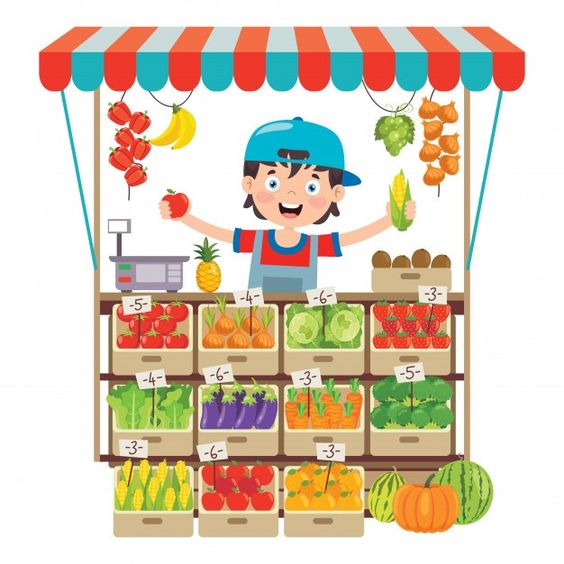 (Over here, next to me, right here)
Singular -> This
Plural -> These
You can still drink this tea hot. 
I would like this broccoli here.
Can I have these apples?